Дружбой дорожить умейте!
«Настоящая дружба
 правдива и отважна»
                                                                  Шиллер
Пословицы о дружбе
Все за одного, а один за …
С миру по нитке – голому…
Семеро одного …
Один в поле не …
Старый друг лучше …
Без беды друга не …
Нет друга, так ищи, а нашёл …
Где лад, там и …
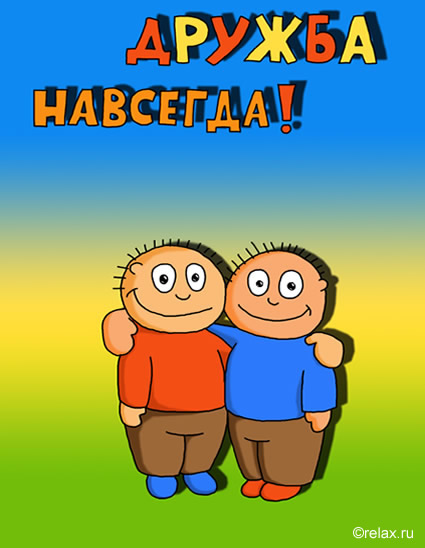 Задание 1
Сформулируйте свои
ассоциации к слову:
«Дружба»
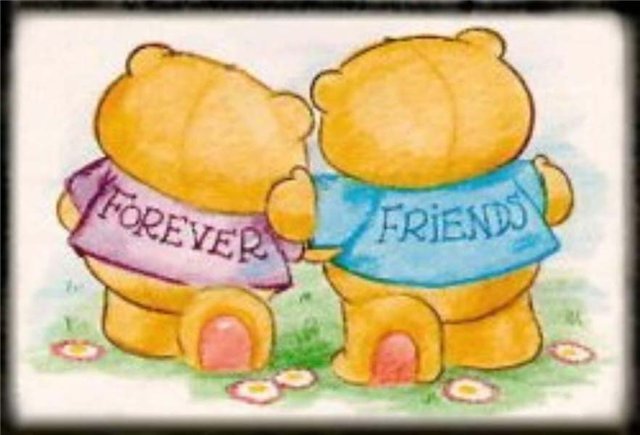 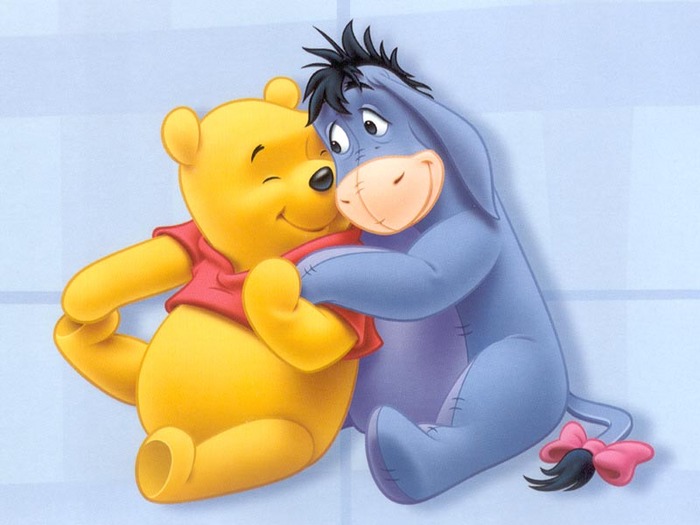 Задание 2
Прочитайте поговорки о дружбе и объясните их смысл:
  - Трусливый друг опаснее врага 
  - Доброму коню найдётся много хозяев, хорошему человеку - много друзей
  - Не тот друг, кто потакает, а тот, кто помогает
Задание 2
Прочитайте поговорки о дружбе и объясните их смысл:
  -  Дружба дружбе рознь-иную хоть брось.
  -  Дружба, что стекло: расколешь - не соберёшь.
  - Хочешь дружбы - будь другом.
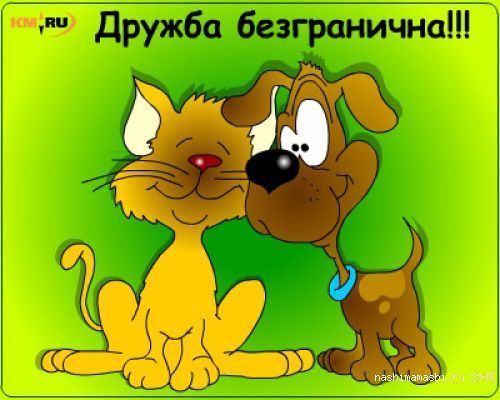 Что же такое дружба 
в вашем понимании?
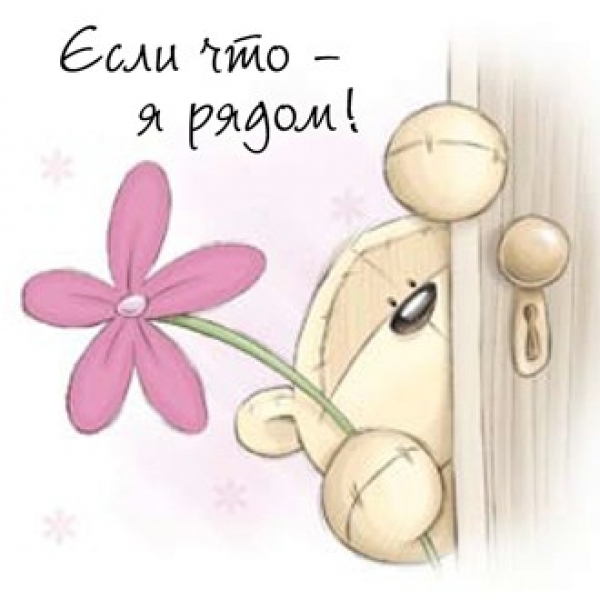 “Дружба – бескорыстная  стойкая приязнь”.
                                      В.И.Даль
«Толковый словарь русского языка»
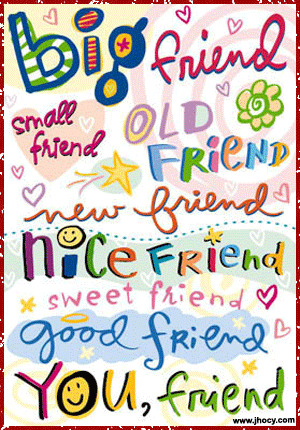 Законы дружбы:
Быть равным.
Уважать внутренний мир друг друга.
Уметь забывать о себе ради друга, быть бескорыстным и верным.
Чувствовать ответственность за друга, поддерживать и помогать в решении трудных жизненных проблем.
Беречь дружбу от насмешек, зависти, злости, обмана.
Быть честным, искренним и испытывать взаимное доверие, глубокий интерес к заботам и делам друга.
Помогать другу в беде.
Уметь с другом разделить радость
Законы дружбы:
Не смеяться над недостатками друга
Остановить друга, если он делает что-то плохое
Уметь принять помощь, совет, не обижаться на критику
Не обманывать друга
Уметь признать свои ошибки, мириться с другом
Не предавать своего друга
Относиться к своему другу так,  как тебе хотелось бы, чтобы относились к тебе.